OPTIMISATION ÉNERGÉTIQUE DES SERVICES D’EAU EN MILIEU RURAL ET DANS LES PETITS CENTRES
Résidence  Mamoune                08 novembre 2016
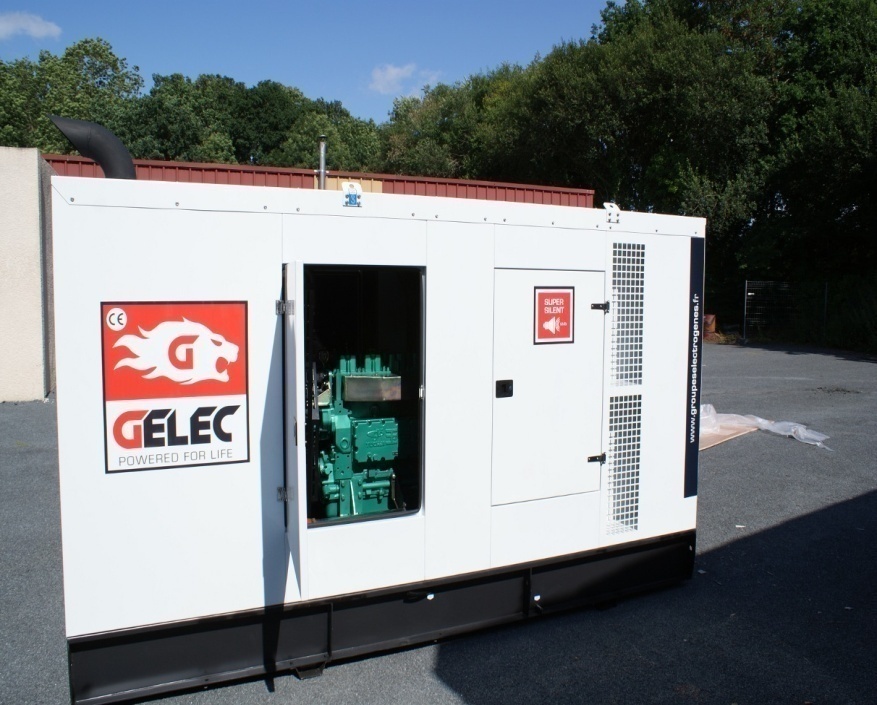 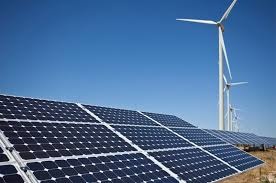 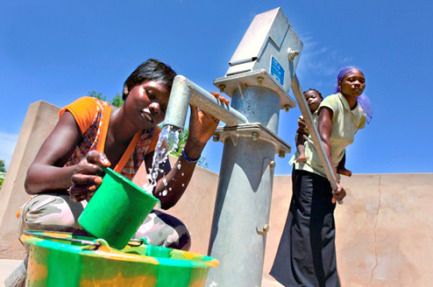 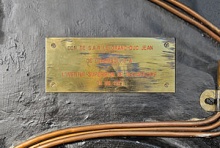 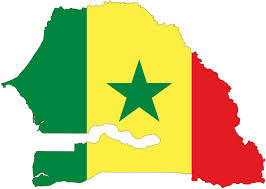 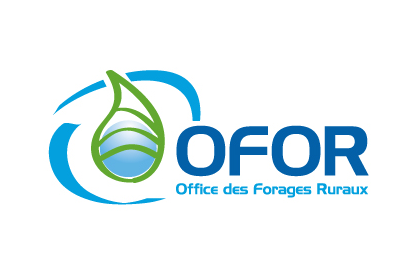 Présenté par  Ndiamé DIOP: DCE / OFOR
SOMMAIRE
CONTEXTE
Orientations stratégiques, politiques…
DSP - OFOR
Transfert maintenance
secteur privé
REGEFOR
1997
2007
2014
Principe 3: Promotion 
secteur privé et recentrage 
des missions de la DEM
Adaptation des missions de la DEM:
Société de patrimoine
Agence 
Office
Renforcement des modes d’exploitation et de gestion avec participation du secteur privé, régulation
Professionnalisation:
Contrat d’affermage
- Contrat de performance
OFOR (Gestion du patrimoine) et régulation
1
CONTEXTE
Renforcer les infrastructures  et Satisfaire les besoins liés à tous les usages
Renforcer les règles de gestion intégrée des ressources en eau pour une bonne gouvernance 
Renforcer efficacité et efficience de la gestion professionnelle des systèmes d’AEP pour la continuité du service public de l’eau potable
CREATION:
 
L’Office  des Forages Ruraux (OFOR) voit le jour avec:
 
Loi portant création de l’OFOR votée par l’Assemblée nationale le 30 janvier 2014 et promulguée sous le numéro 2014-13 du 28 février 2014. 

Décret 2014-535 du 24 avril 2014 fixe les règles d’organisation et de fonctionnement de l’OFOR.
CONTEXTE: Evolution du patrimoine
5
CONTEXTE / REPARTITION FORAGES PAR REGION
6
Pompes à Motricité Humaine (PMH)
7
REPARTITION PAR SOURCE D’ENERGIE
8
SOURCE D’ENERGIE PAR REGION
9
PRODUCTION PAR SOURCE D’ENERGIE
10
ENERGIE  THERMIQUE
Le groupe thermique diesel   est une source d’énergie utilisée depuis la création des premiers forages motorisés.
Source d’énergie la plus utilisée avec 64% sur l’ensemble du parc
ENERGIE  THERMIQUE
RESEAUX ELECTRIQUES: SENELEC
RESEAUX ELECTRIQUES: SENELEC
ENERGIES RENOUVELABLES
Le Sénégal est l’un des premiers pays de la région
sahélienne à définir une orientation vers les 
énergies renouvelables.

En terme d’exhaure éolienne, environ 200
   pompes ont été installées sur l’ensemble
   du territoire national sur des mini-forages et des 
   puits modernes. 
   Cette expérience n’a pas été concluante du fait 
   d’un manque de définition d’un modèle de gestion.
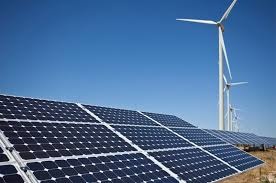 ENERGIE PHOTOVOLTAIQUE
Plus de 150 systèmes de pompage photovoltaïques 
installés à travers différents programmes:

Projet Sénégalo Allemand d’énergie solaire de 1991 à 
	1993 : 9 pompes solaires photovoltaïques ;

Projet Sénégalo Nippon de 1993 à 1995 avec 6 pompes 
	solaires et 10 unités de dessalement par osmose 
	inverse ;

Projet Japon 12 en 1998 avec 5 systèmes de pompage 
	solaire ;

Programme Régional Solaire phase 1  de 1993 à 1998 avec 68 pompes solaires immergées et 16 pompes de surface (irrigation) et des systèmes communautaires d’éclairage, de froid sanitaire et de recharge de batterie ;

Programme Régional Solaire phase 2 de 2003 à 2009 avec 55 systèmes de pompage solaire.
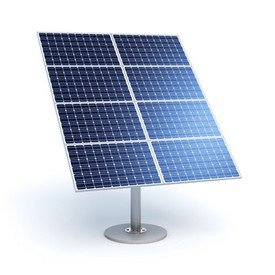 ENERGIE PHOTOVOLTAIQUE
ENERGIE  photovoltaique
RESULTATS  EXPLOITATION
DEFIS POUR LES PROCHAINES ANNEES
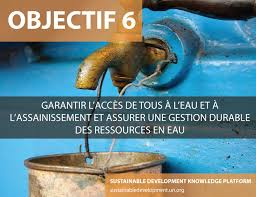 Garantir l’accès de tous à l’eau et à l’assainissement et assurer une gestion durable des ressources en eau’
6.1
D’ici à 2030, assurer l’accès univer-sel et équitable à l’eau potable, à un coût abordable
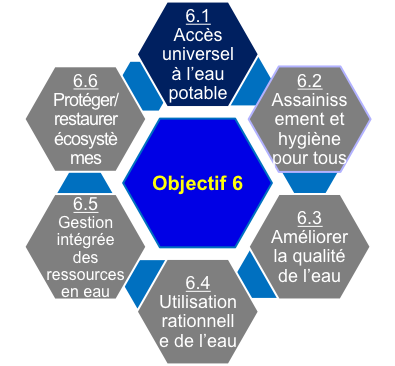 [Speaker Notes: Builds on the MDG targets on drinking water and basic sanitation (targets 6.1-6.2)
Addresses the broader water context as emphasized at Rio+20 (targets 6.3-6.6)
Acknowledges the importance of an enabling environment and means of implementation]
DEFIS POUR LES PROCHAINES ANNEES
Mettre en adéquation les politiques sectorielles avec les fondamentaux des Objectifs du Développement Durable (ODD) :  
Accès continu à une eau de qualité à proximité du lieu d’alimentation.
Correction des disparités et des inégalités en matière d’accès et de qualité d’eau;
Garantir la viabilité financière des systèmes d’alimentation en eau: gouvernance, professionnalisation, régulation…
Appliquer de tarifs supportables pour les populations
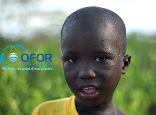 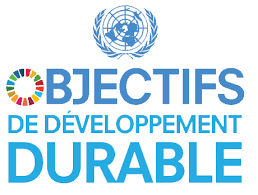 CONTRAINTES
L‘énergie pour le pompage d’eau représente des coûts 
d’investissement importants et la principale charge d’exploitation 
des stations de pompage 

Le coût élevé de l’énergique thermique et électrique;

Le faible taux d’électrification en milieu rural et la qualité du service;

Le manque de maîtrise de la technologie et une mauvaise connaissance 
   des énergies renouvelables par les départements en charge de la gestion 
   de L’eau;

Les besoins énergétiques de plus en plus importants pour l’exhaure 
   au niveau des forages profonds,  des systèmes de transferts d’eau et des 
   unités de Traitement pour amélioration de l’accès;
L’enclavement ou la taille de certaines localités et les problèmes de
    disponibilité de la ressource dans certaine zone
SOLUTIONS
SOLUTIONS
MERCI DE VOTRE ATTENTION
25